Школско такмичење2015. године
Ц група
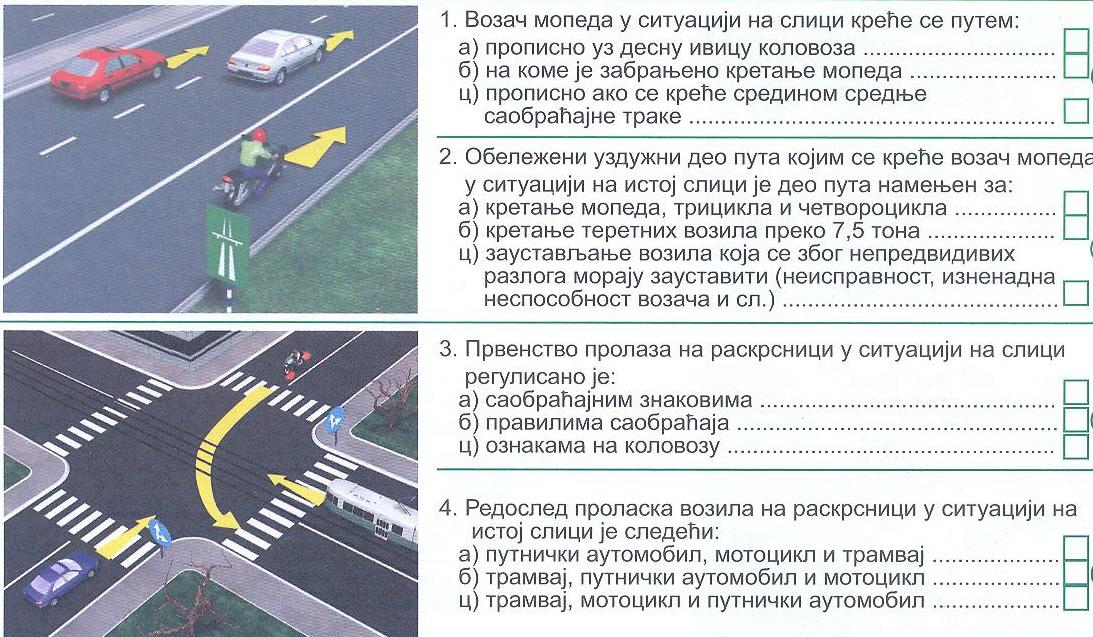 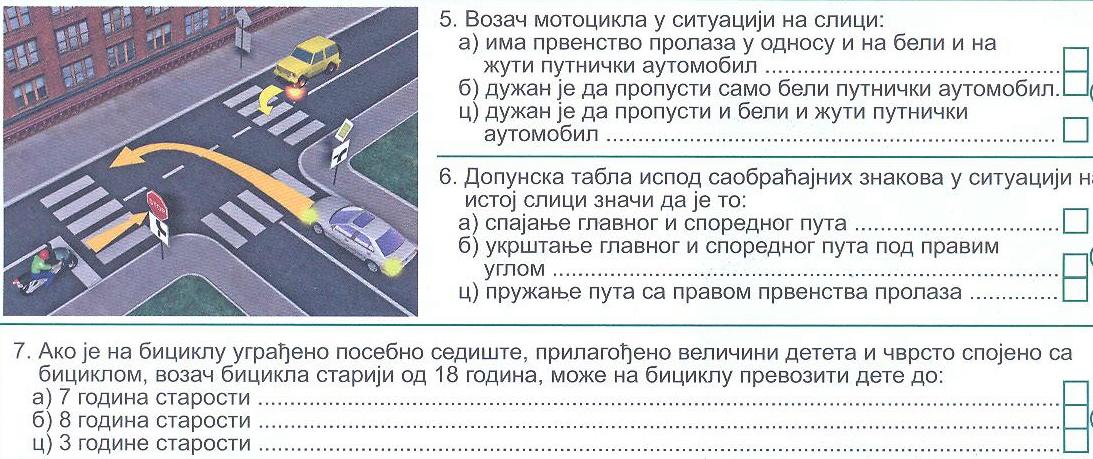 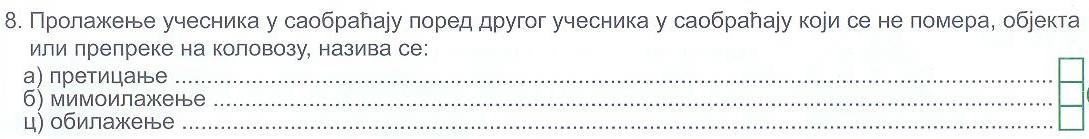 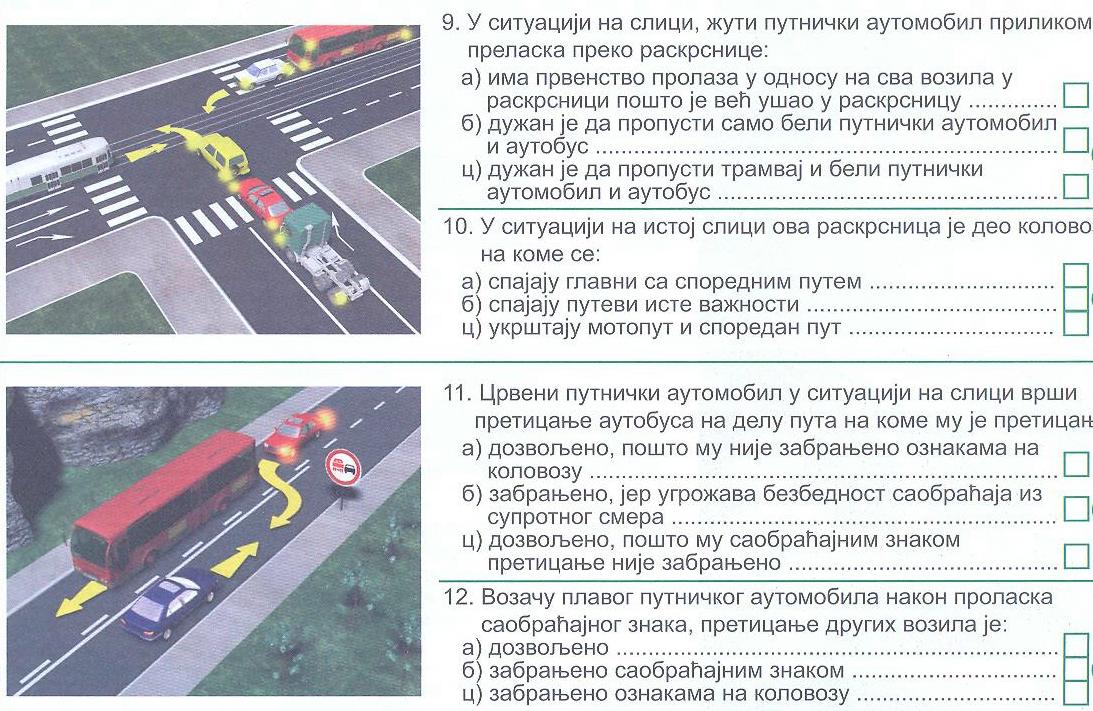 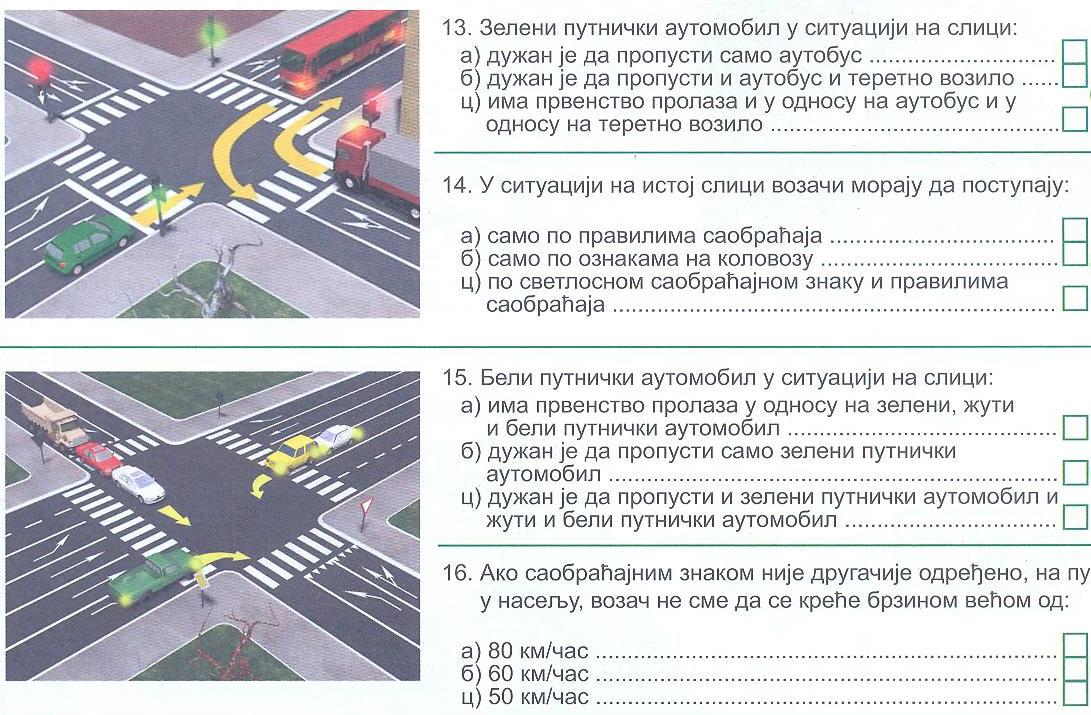 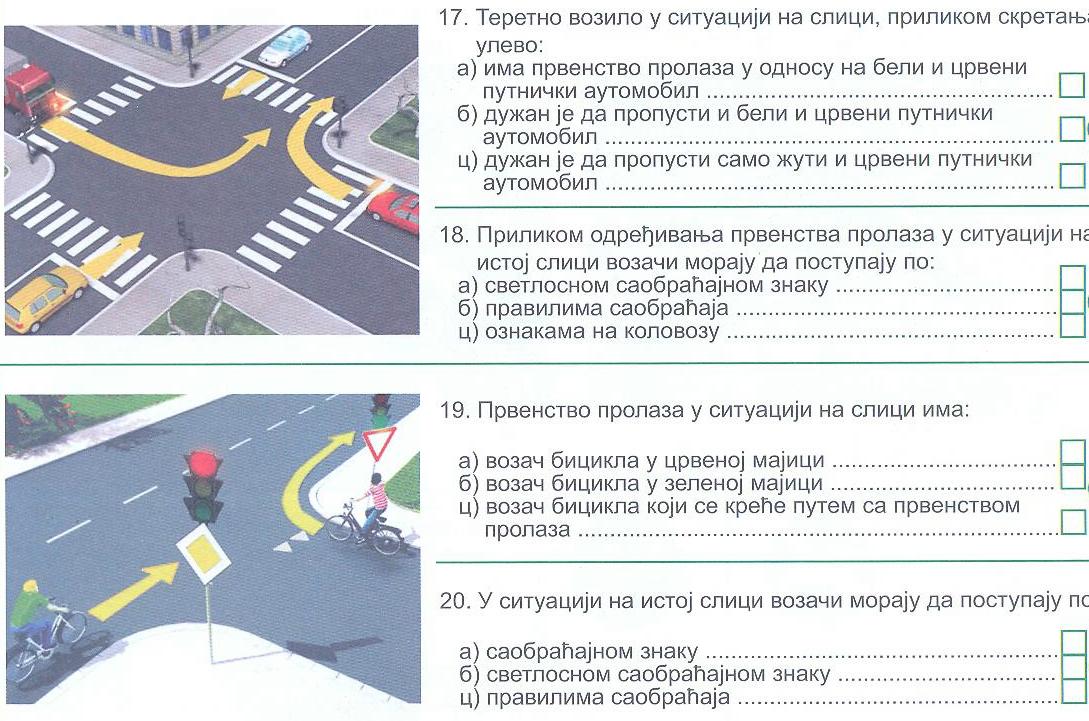 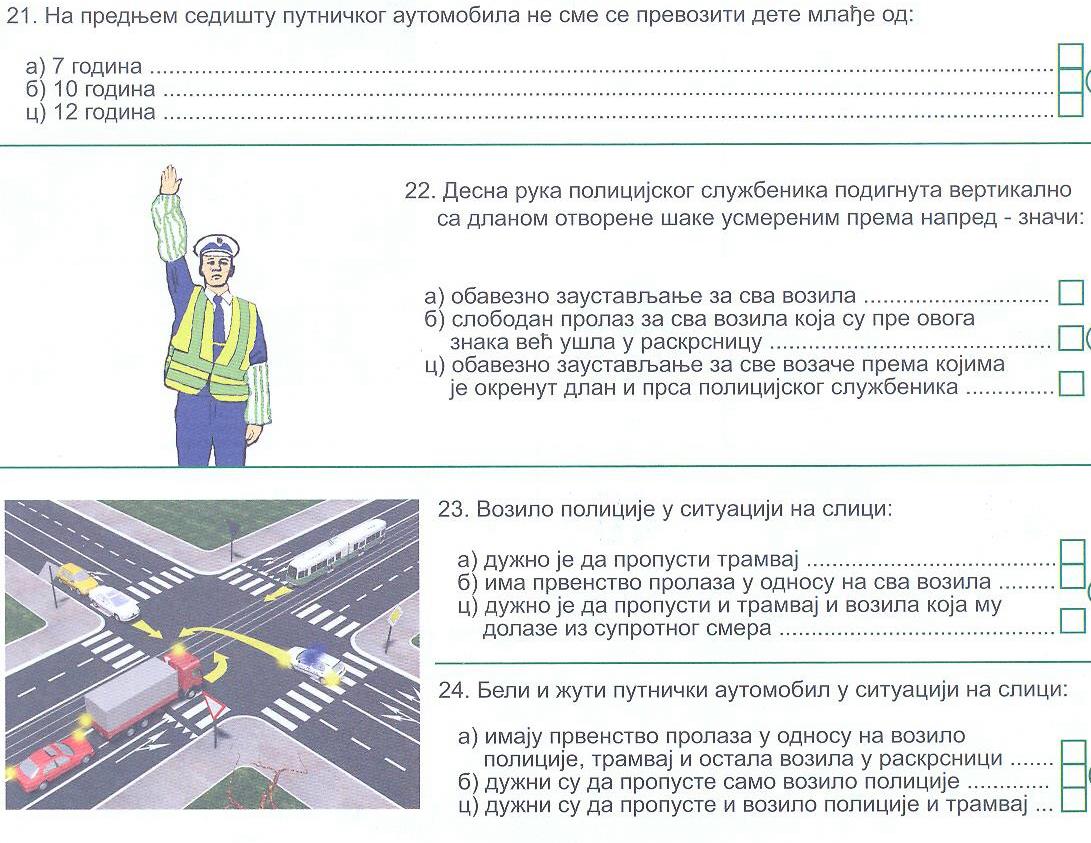 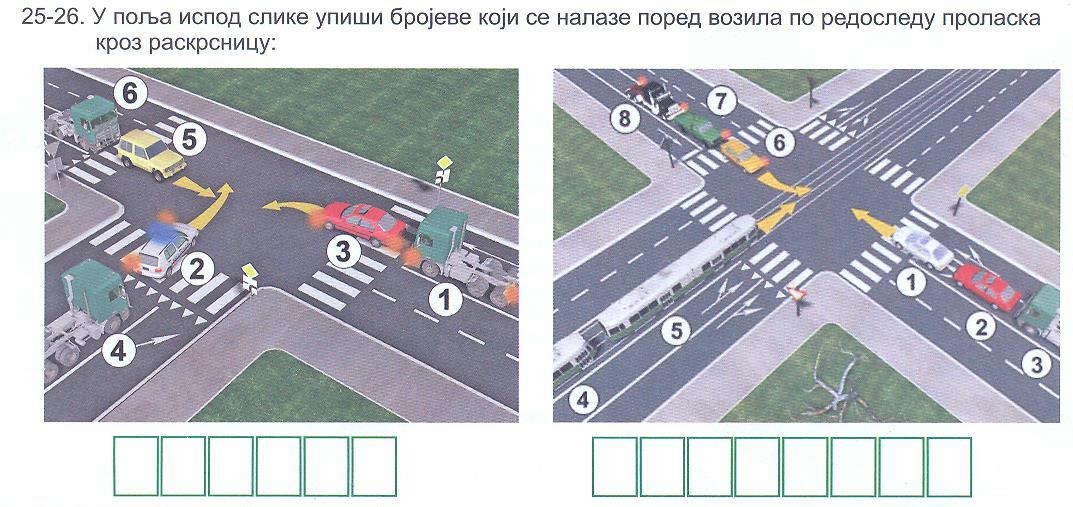 1
7
5
2
8
4
6
2
3
3
4
5
1
6
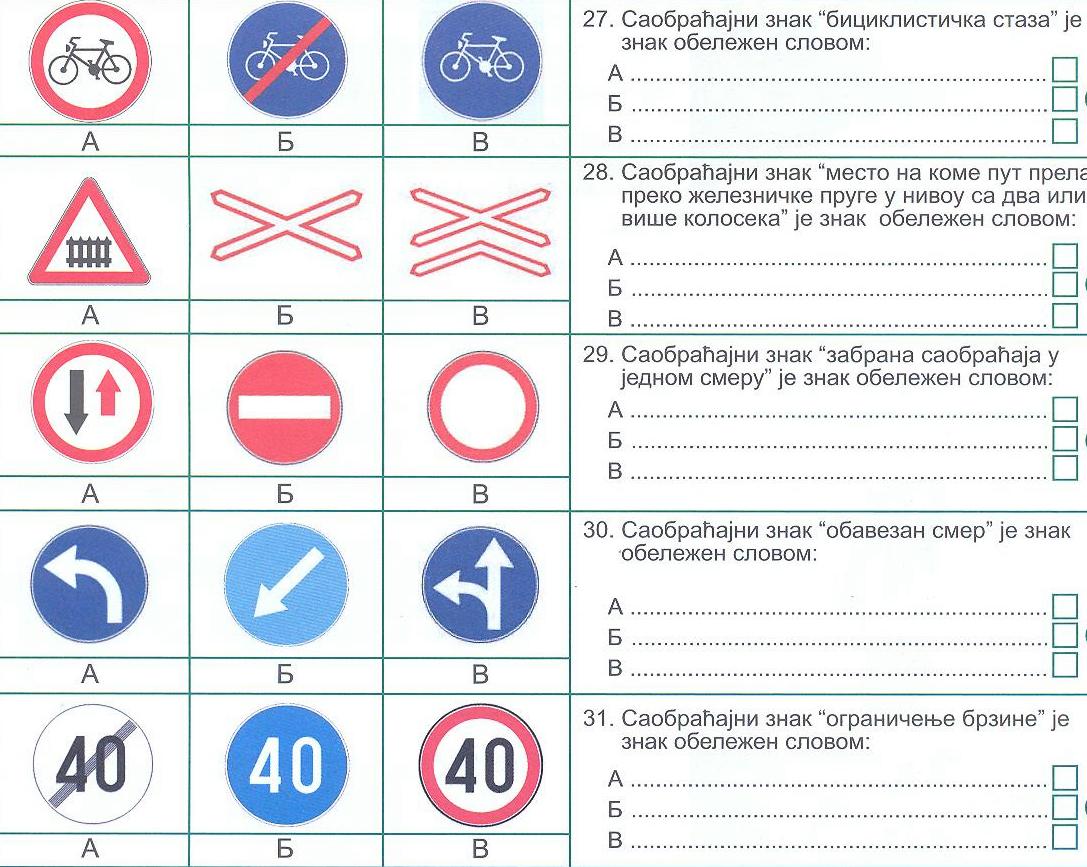